Theodore Huppert, PhD
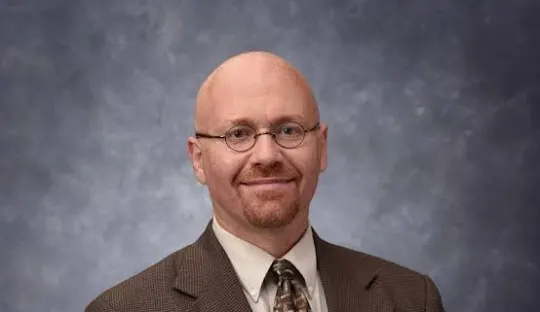 Dr Huppert is the principal investigator for the lab.  He has been in the field of fNIRS and brain imaging for over 20 years.  His areas of expertise are digital signal processing, statistics, and image processing of neuroimaging data.  Dr Huppert has authored over 130 publications and been an investigator on over 83 funded projects.
Email: huppert1-at-pitt.edu

Phone: +1 412-383-5167

Address: 4420 Bayard St. Room 113.  Pittsburgh PA 15213

LinkedIn:  Theodore Huppert

Curriculum vitae. Link

Publication List Link
Experience
Associate Professor | University of Pittsburgh | Dept of Electrical and Computer Engineering | 2019-Current
 Associate Professor | University of Pittsburgh| Dept of Radiology | 2012-2019
 Assistant Professor | University of Pittsburgh| Dept of Radiology | 2007-2012
Postdoc Researcher | Dartmouth College | Dept of Bioengineering | 2007
Education
PhD-Biophysics | 2007 | Harvard University
Advisor: Dr David Boas
Topic: Hemodynamic-based inference of Cerebral Oxygen Metabolism
BSc-Genetics | 2002 | University of Wisconsin-Madison
BSc- Biochemistry | 2002 | University of Wisconsin-Madison
Interests
Multimodal neuroimaging methods and analysis
Functional near-infrared spectroscopy (fNIRS)
Vascular models of the brain